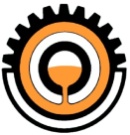 Some  ongoing and completed cross-border projectsLMI CO. Ductile Iron Pipes (DN 100-DN2000)
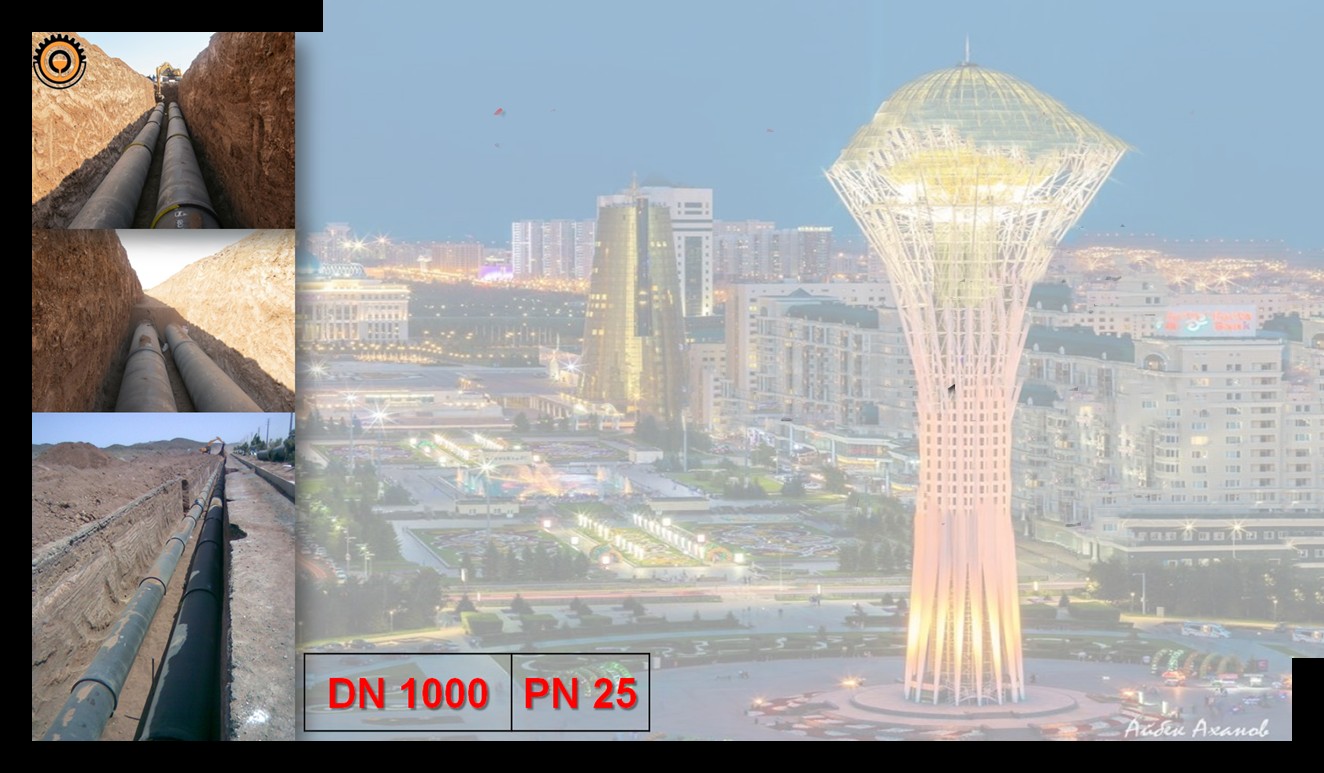 Transferring water to Nur Sultan (Kazakhstan)
Employer :
   Nur Sultan water department 

With Participation and investment of Russian company 

Implementation year: 2022
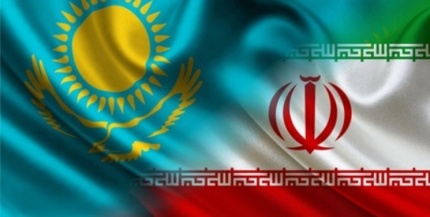 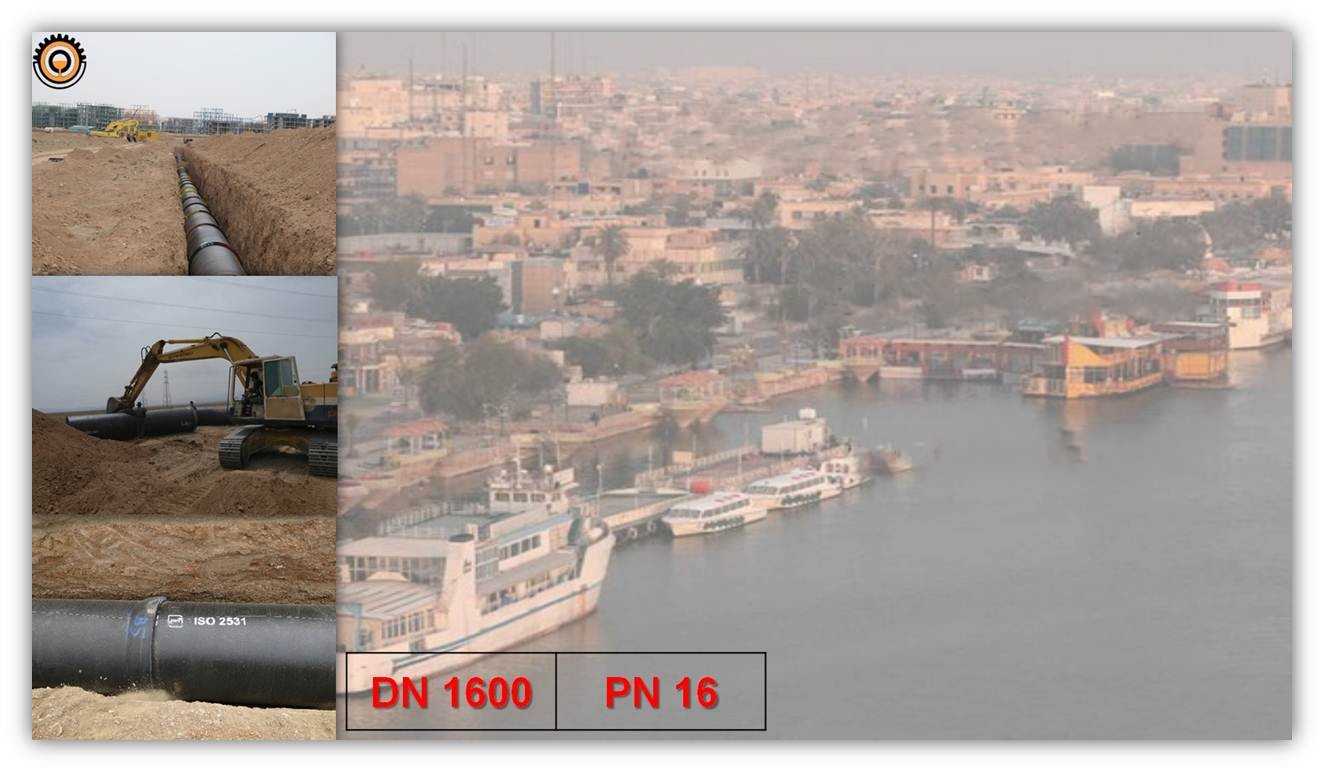 Transferring water to Basra (Iraq)
Employer:
   Basra water organization and Basra governorship 

Implementation year : 2022
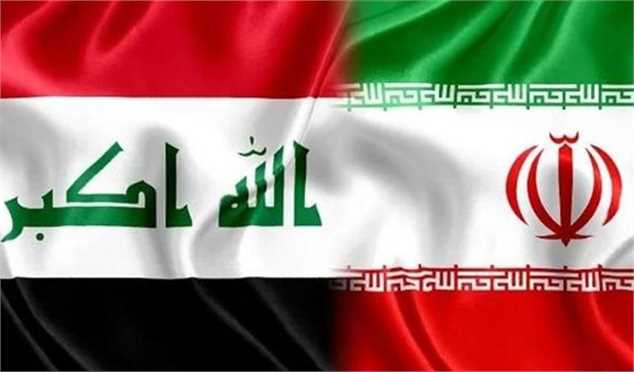 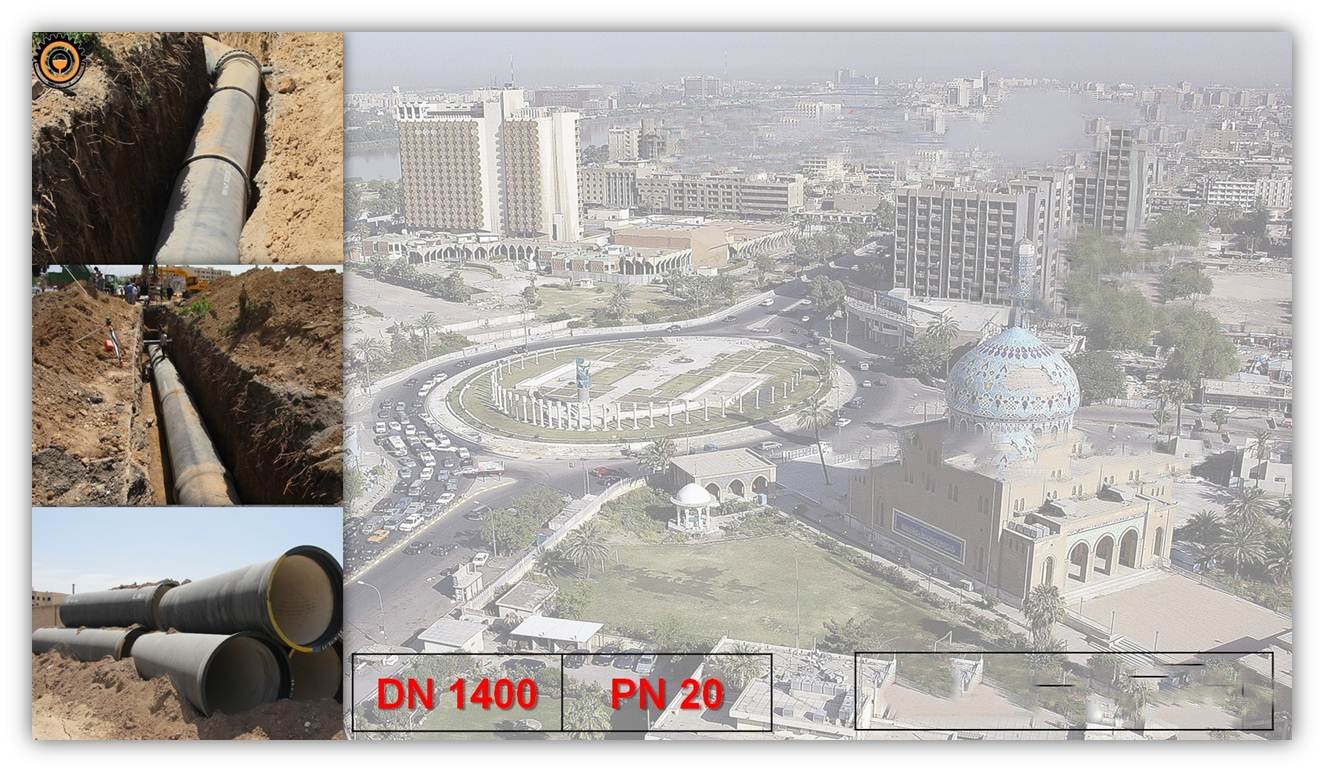 Transferring water to Baghdad (Iraq)
Employer :
Baghdad water organization 

Implementation year : 2022
Earthquake Resistance Pipes
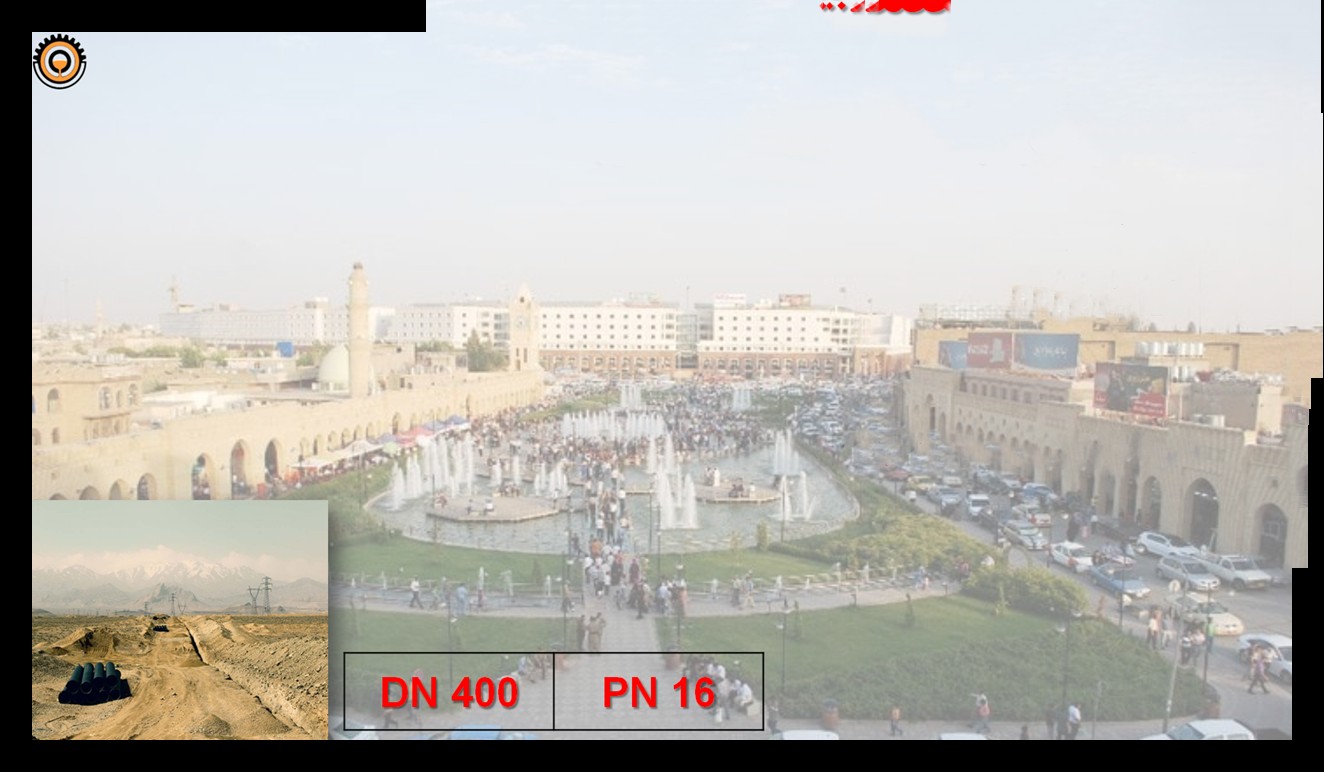 Transferring water to Erbil (Iraq)
Employer :
  Erbil water organization 

Implementation year : 2022
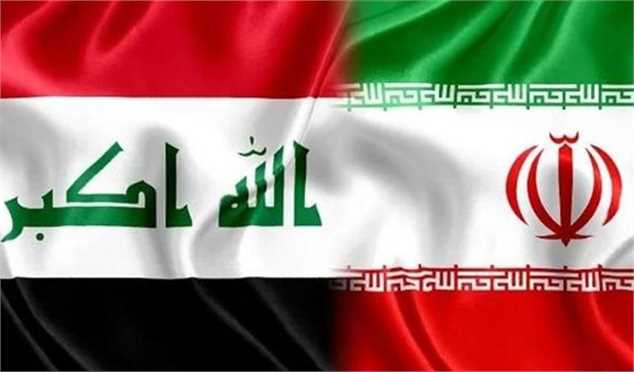 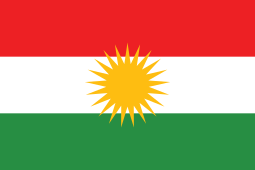 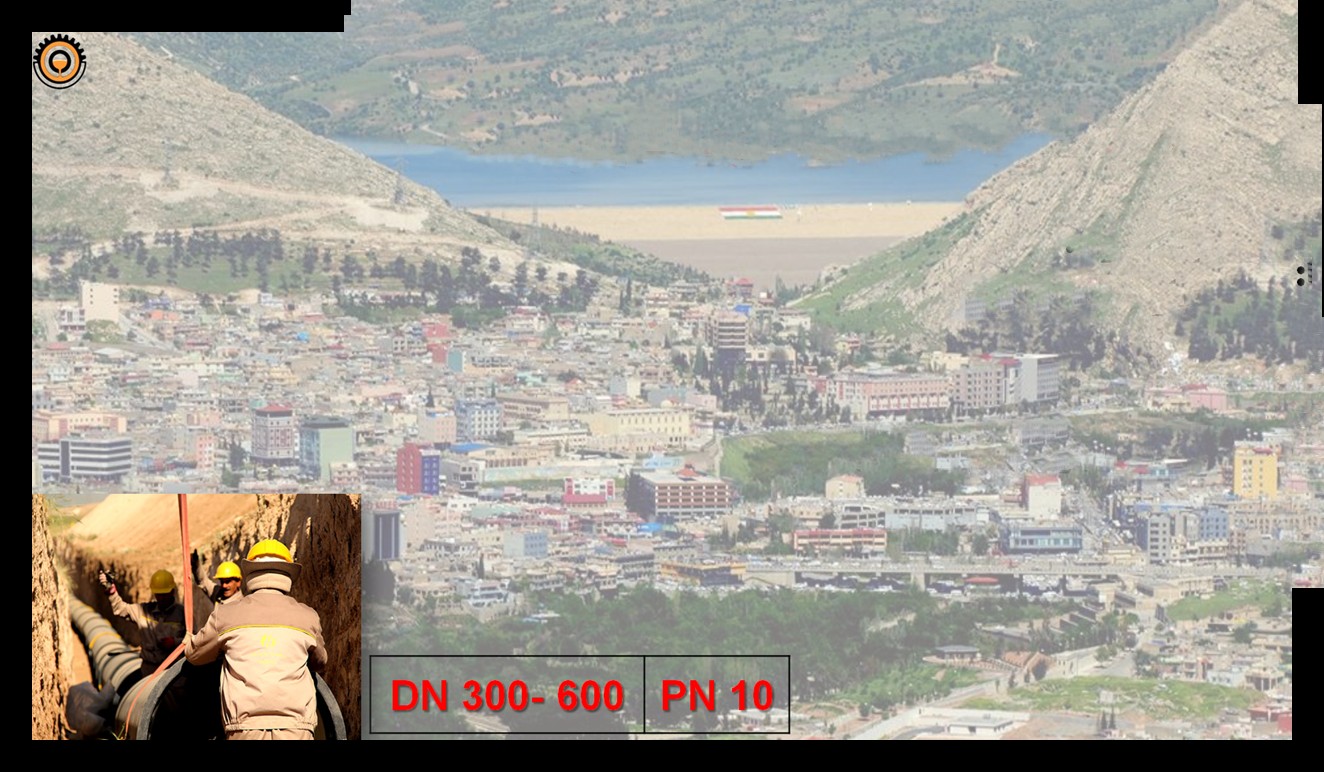 Transferring water to Dahouk (Iraqi Kurdistan)
Employer : Dahouk water organization
 

Implementation year : 2022
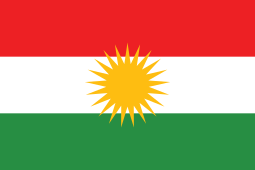 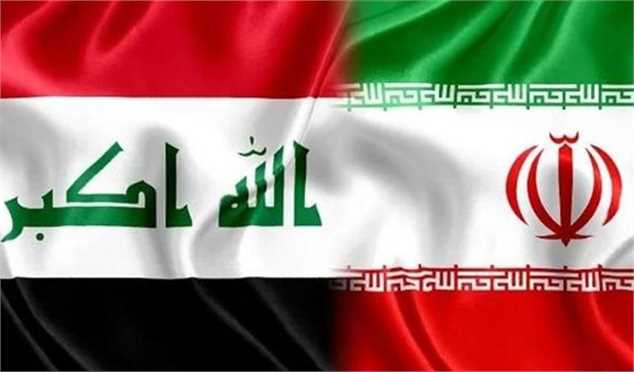 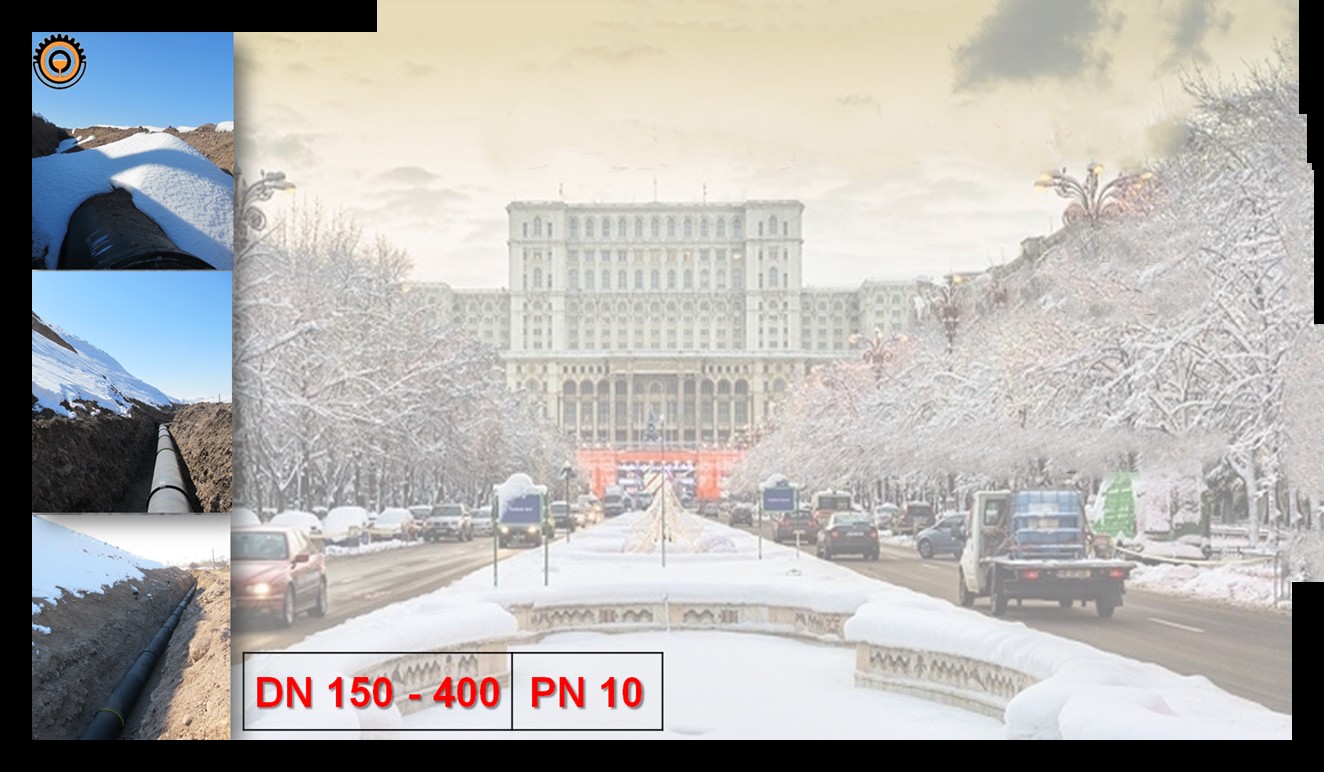 Transferring water to Bucharest city (Romania)
Employer : Bucharest water organization 

Implementation year : 2022
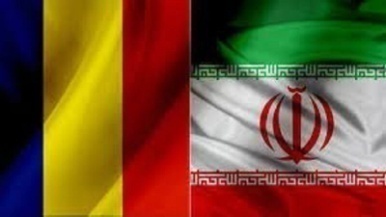 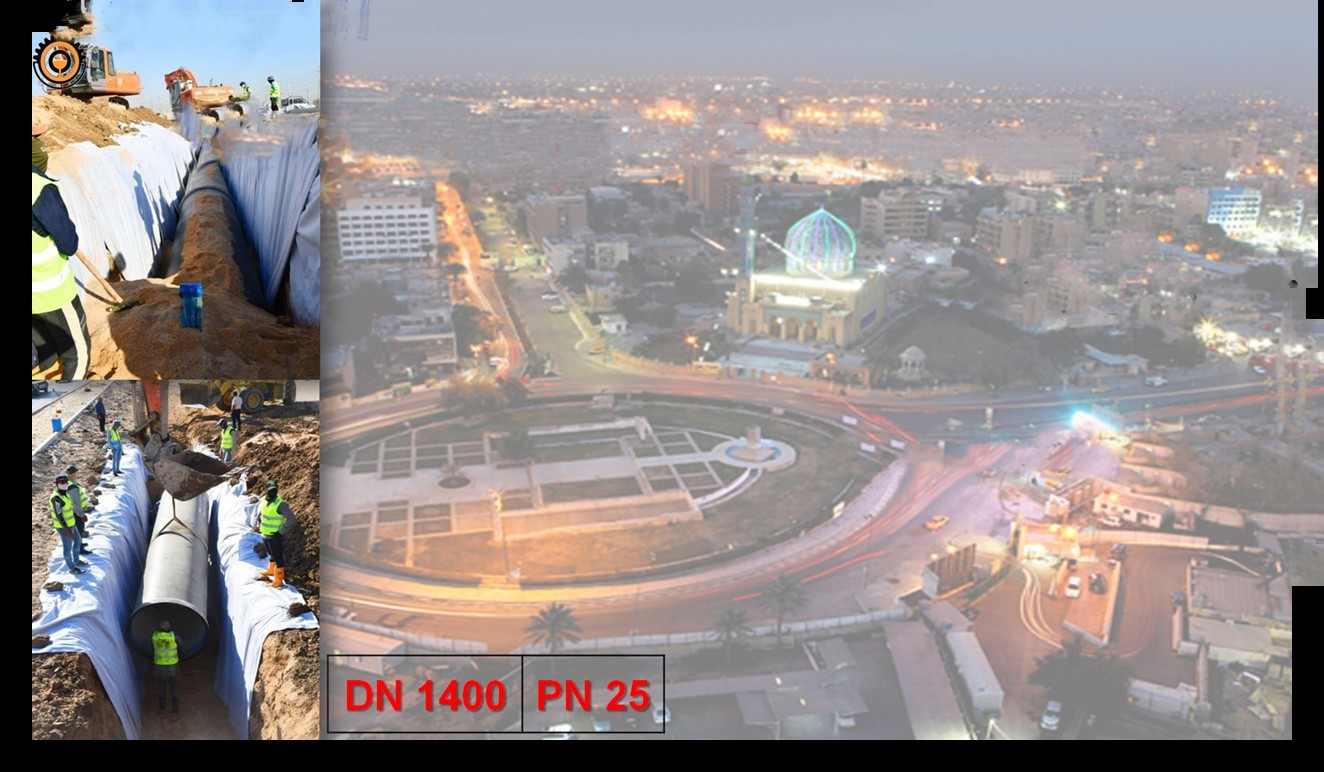 Transferring water to Al Zohur residential area (Baghdad – Iraq)
Employer : 
Baghdad water organization 

Implementation year : 2021
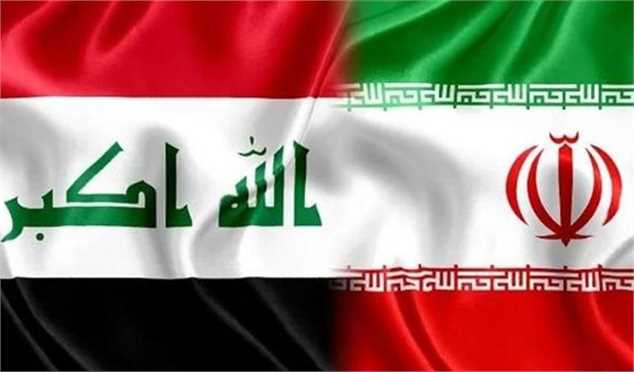 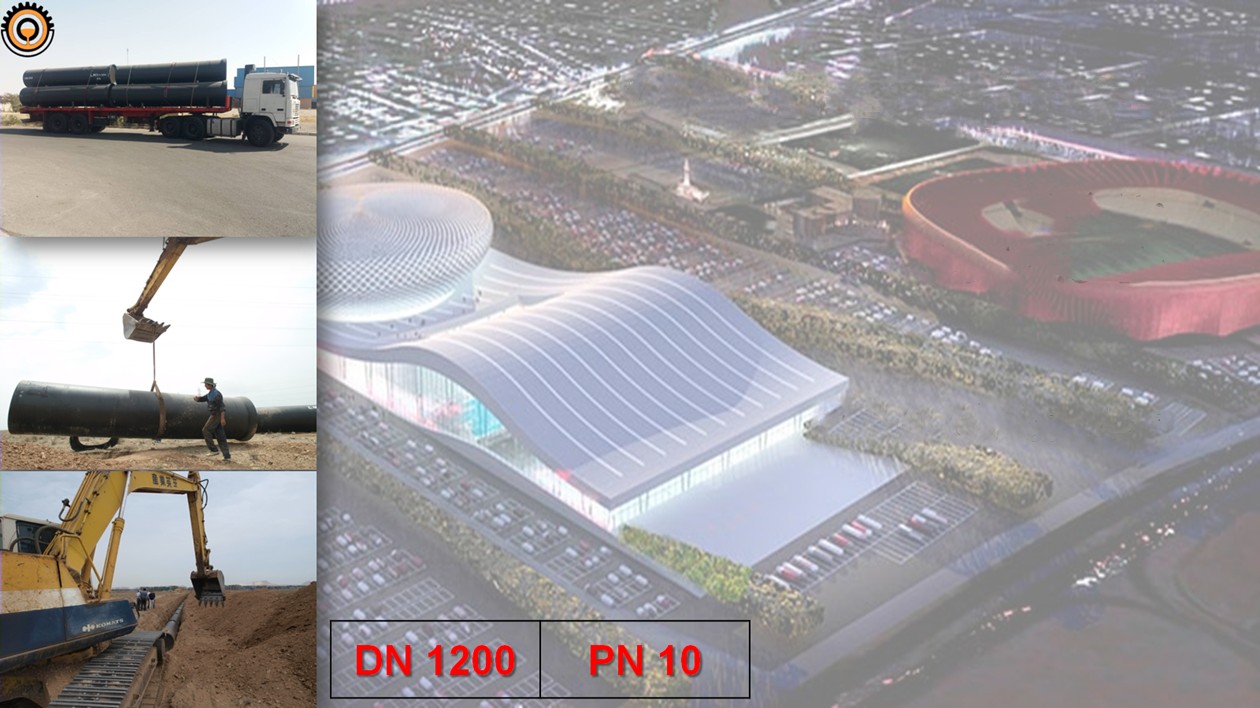 Transferring water to Al – Gharafeh (Qatar)
Employer : Al-Gharafeh water organization 


Implementation year : 2021
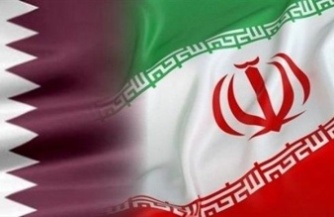 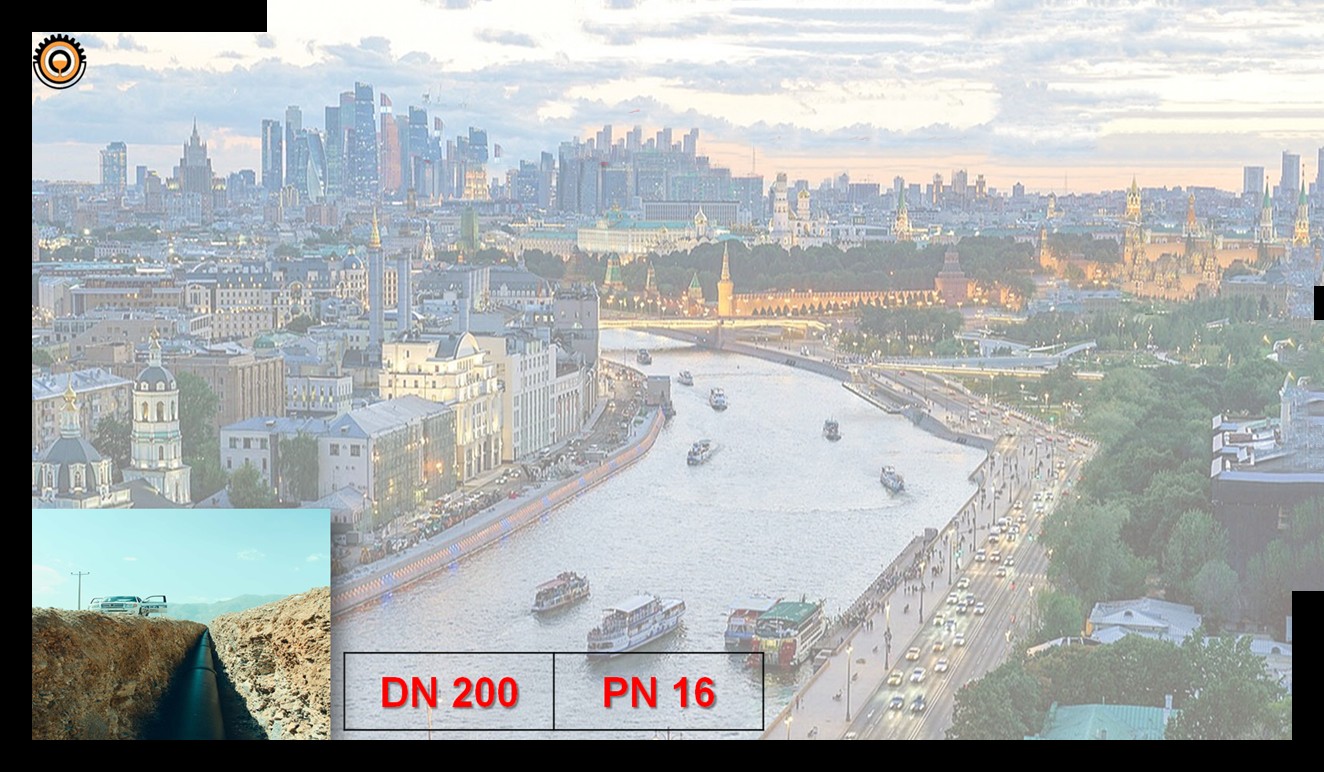 Modifying water transmission line in Moscow (Russia)
Employer : Moscow water organization 

Implementation year : 2021
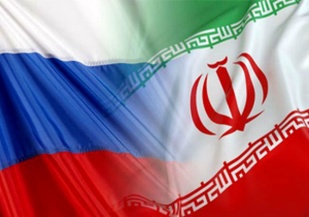 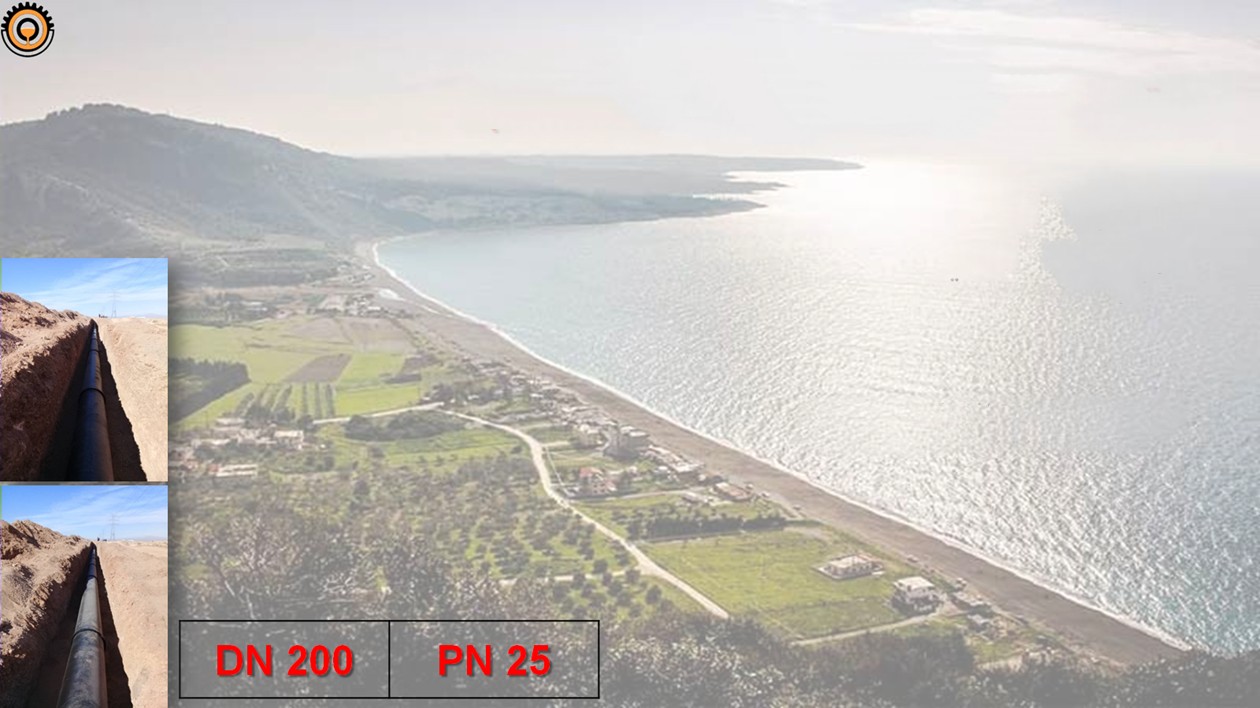 Water transmission network in Latakia (Syria)
Employer : Latakia water organization 


Implementation year : 2021
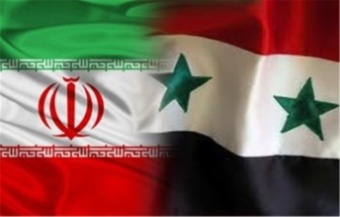